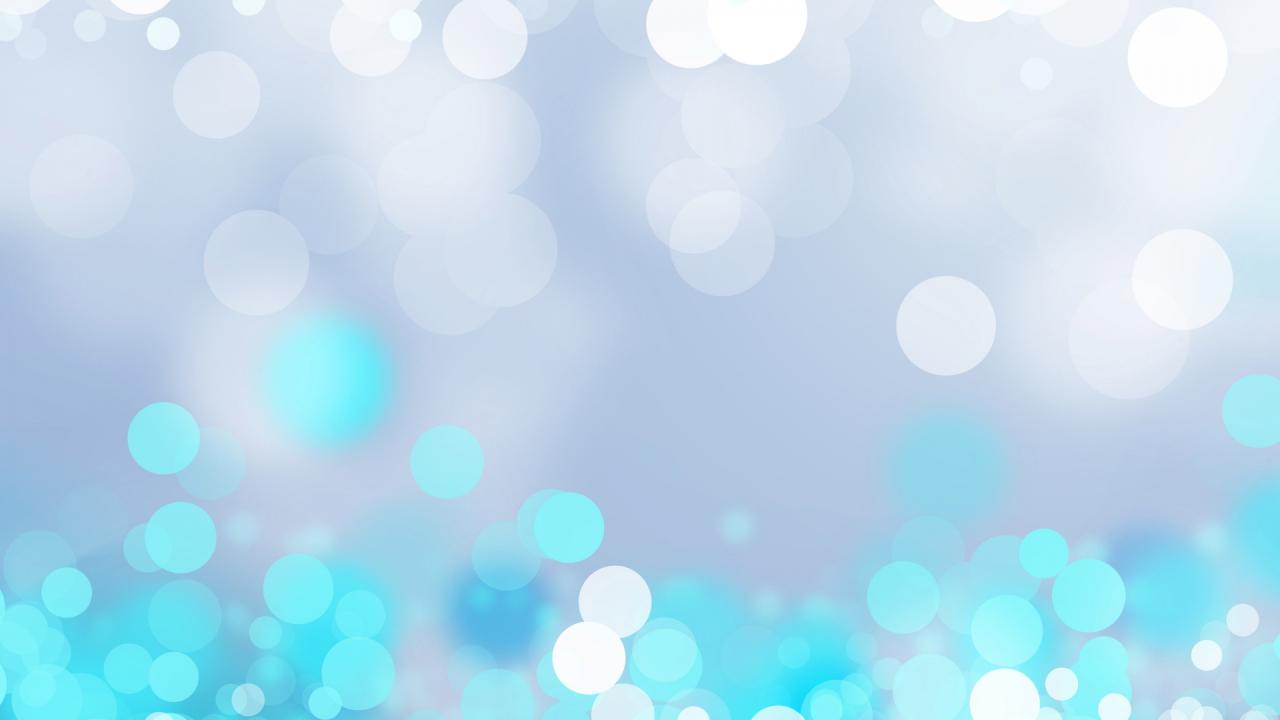 Pädagogische Hochschule Heidelberg
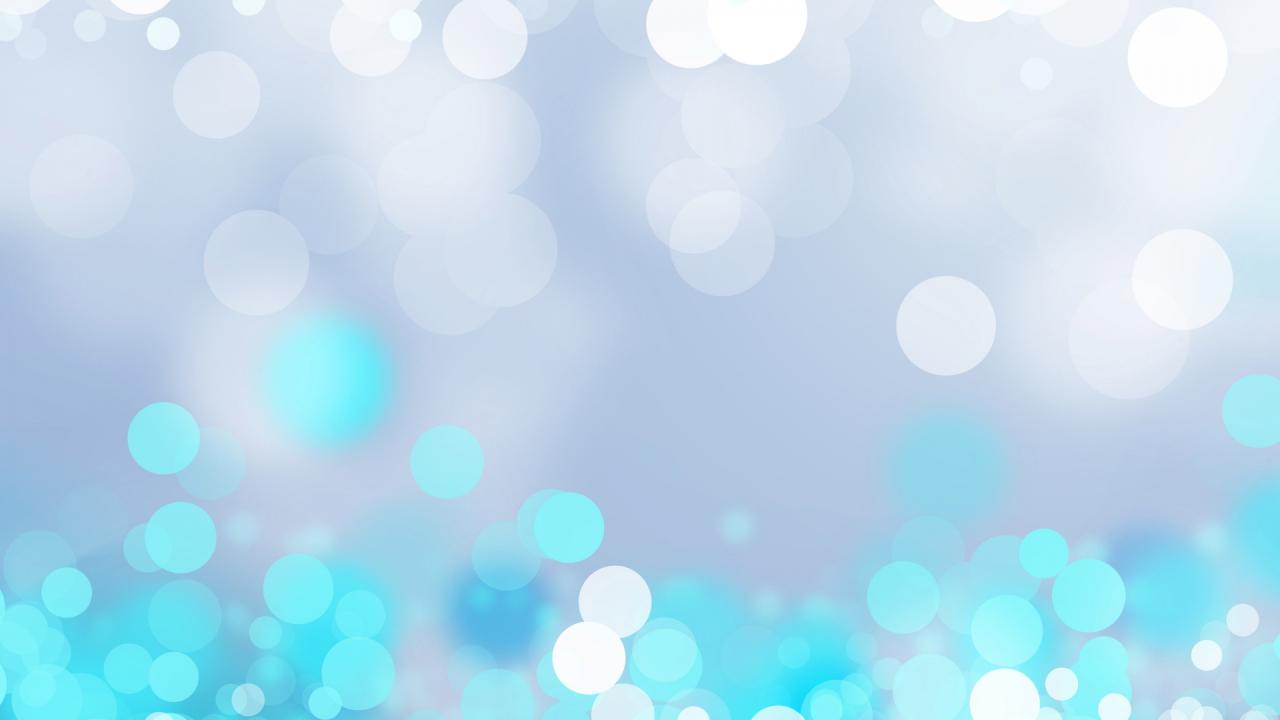 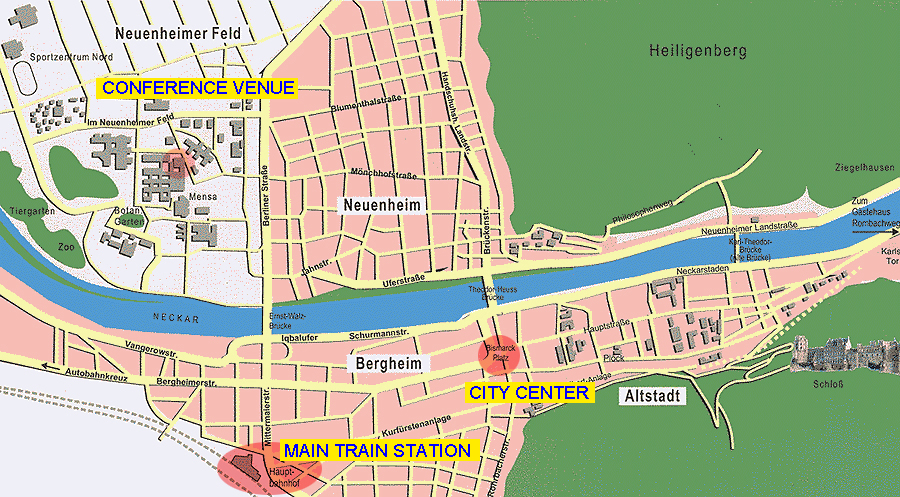 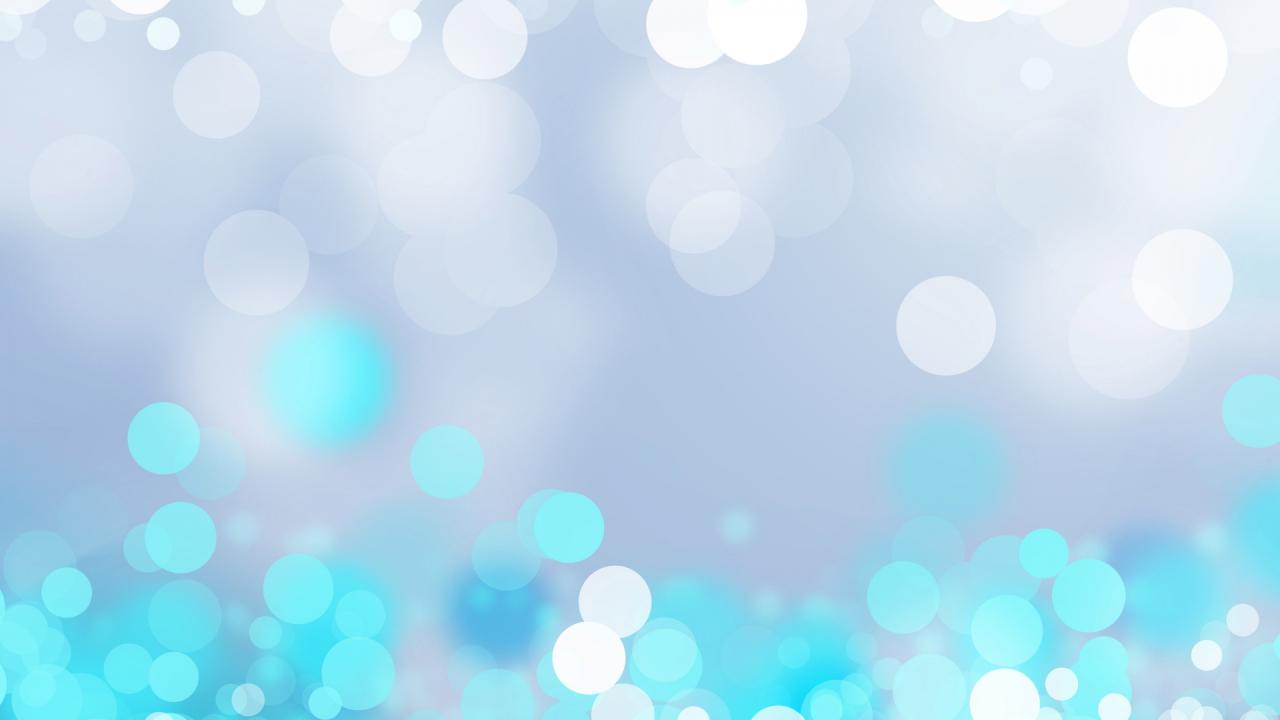 Tárgyak- Tanító
Einführung in die Musikdidaktik (Ének tp)
Einführung in die Mathematikdidaktik (Matematika tp) + Übung Didaktik
Grundfragen der Fachdidaktik (Testnevelés tp)
Spanisch
Deutsch für ausländische Studierende (Rendszerező/leíró nyelvtan)
Landeskunde (Országismeret)
Phonetik (Szabvál.)
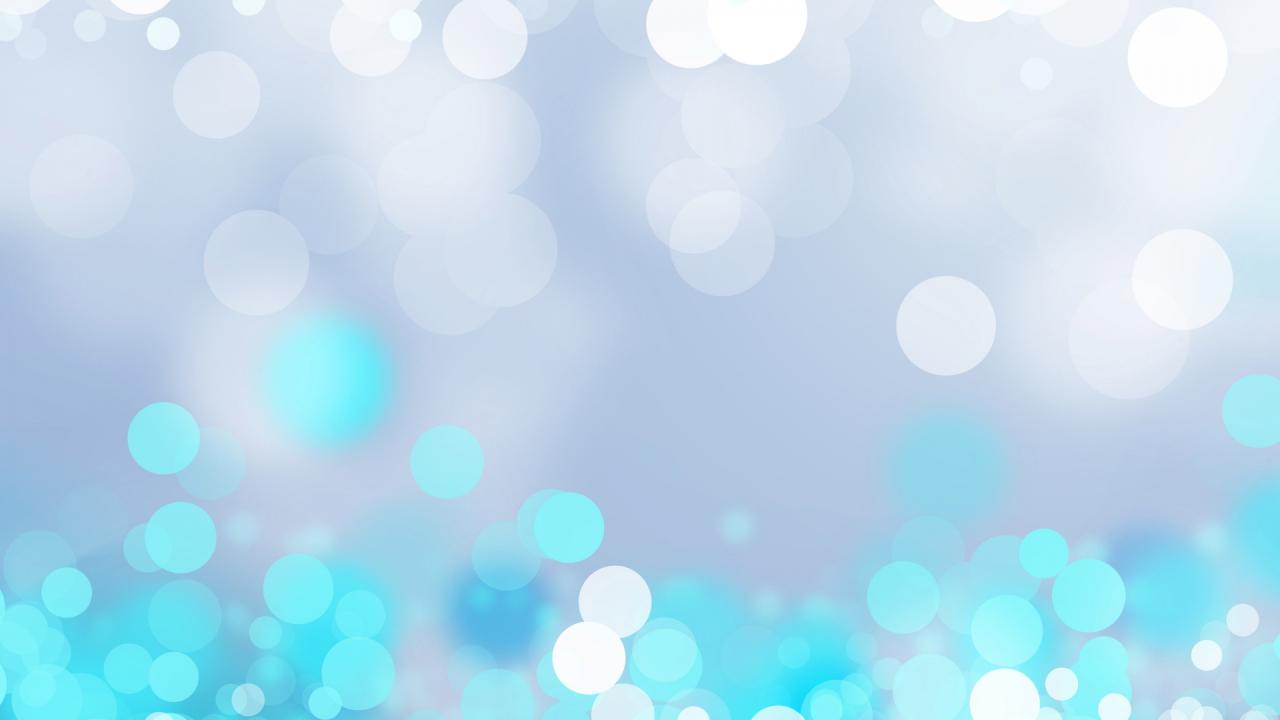 Tárgyak – Óvodapedagógia
Früherkennung und Intervention in auffälligem Verhalten im Kindergarten
Beratung und Frühförderung in mehrfach belasteten Familien (Családpszichológia)
Spanisch
Deutsch für ausländische Stidierende
Landeskunde (Nemzetiségi ismeretek I.)
Phonetik
Bewegungsentwichlunk (Nemz. óvodai foglalkozások és módszertana III.)
Spiel
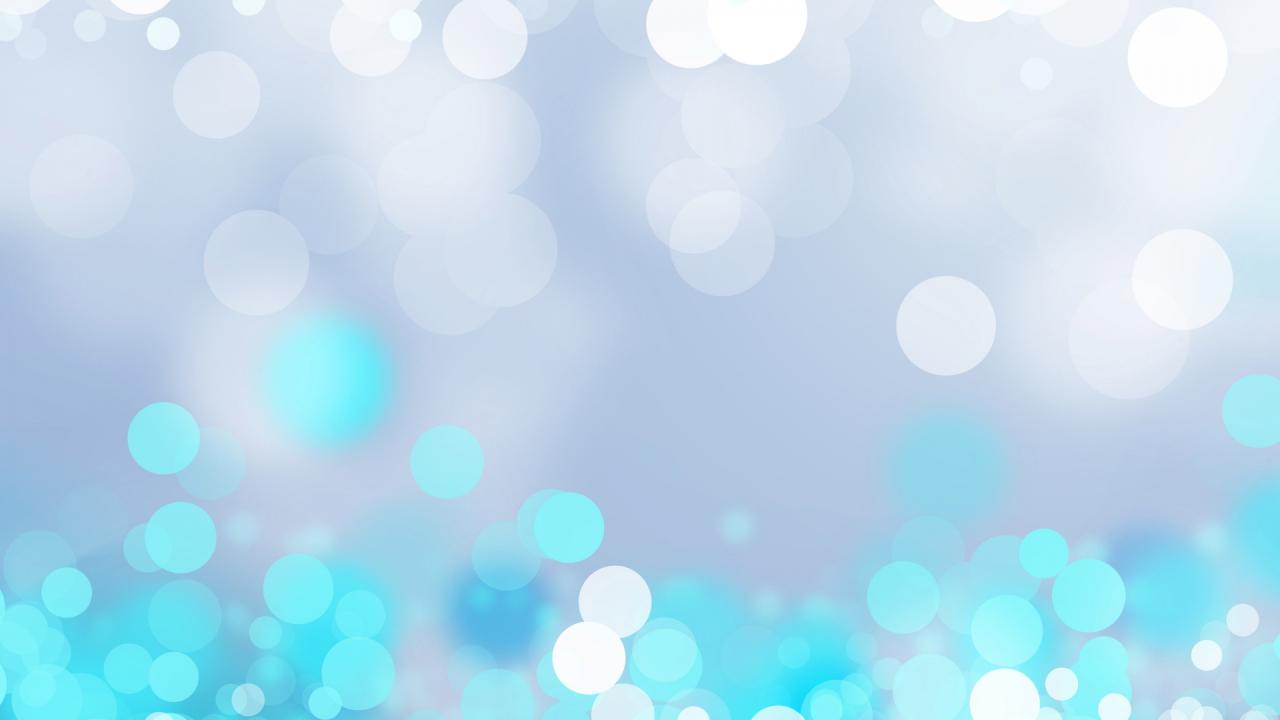 Szemeszter időpontja
Wintersemester (Őszi félév): október eleje-február eleje
Sommersemester (tavaszi félév): április eleje-július vége
https://www.ph-heidelberg.de/studium/interesse-am-studium/bewerbung/termine-fristen-und-semesterzeiten.html
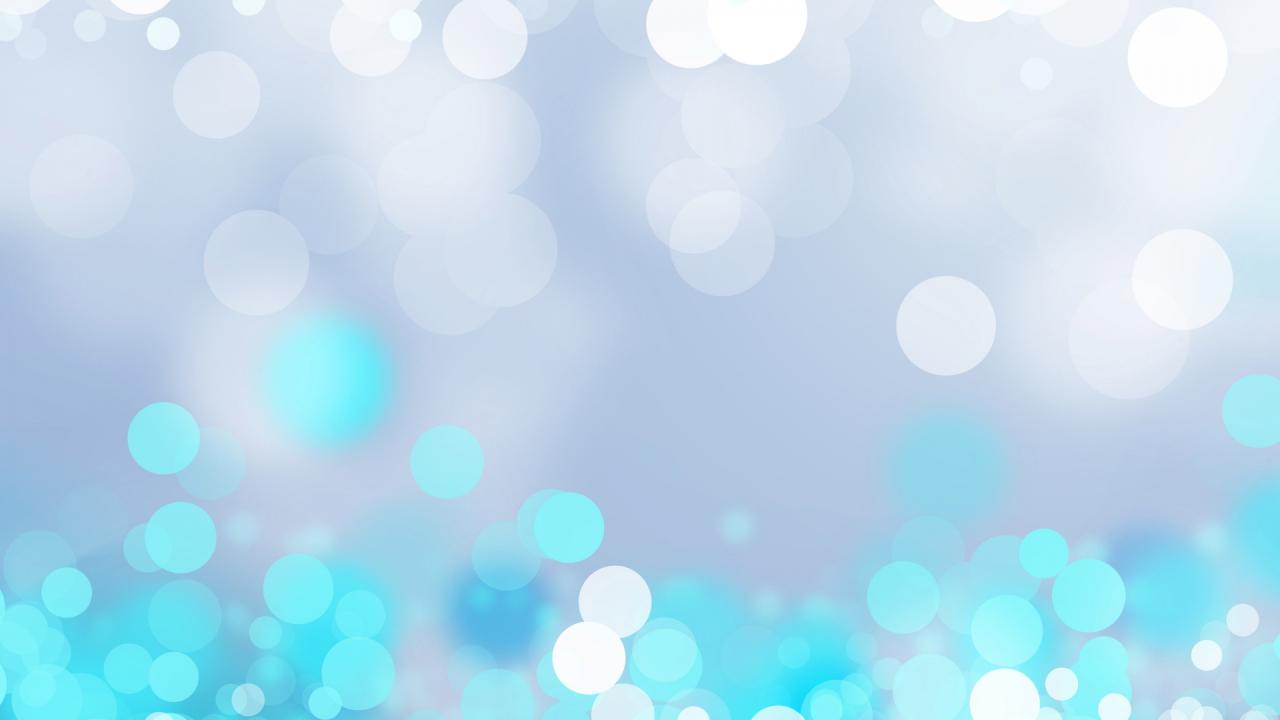 Programok
Willkommen Frühstück
Neckarschifffahrt
Speyer
Frankfurt
Würzburg - Weihnachtsmarkt, Residenz
Adventsfeier
Opernbesuch
Abschiedsparty
Landeskunde keretein belül:
Schloss
Uni 
Aula
Kurpfälzische Museum
Studentenkarzer
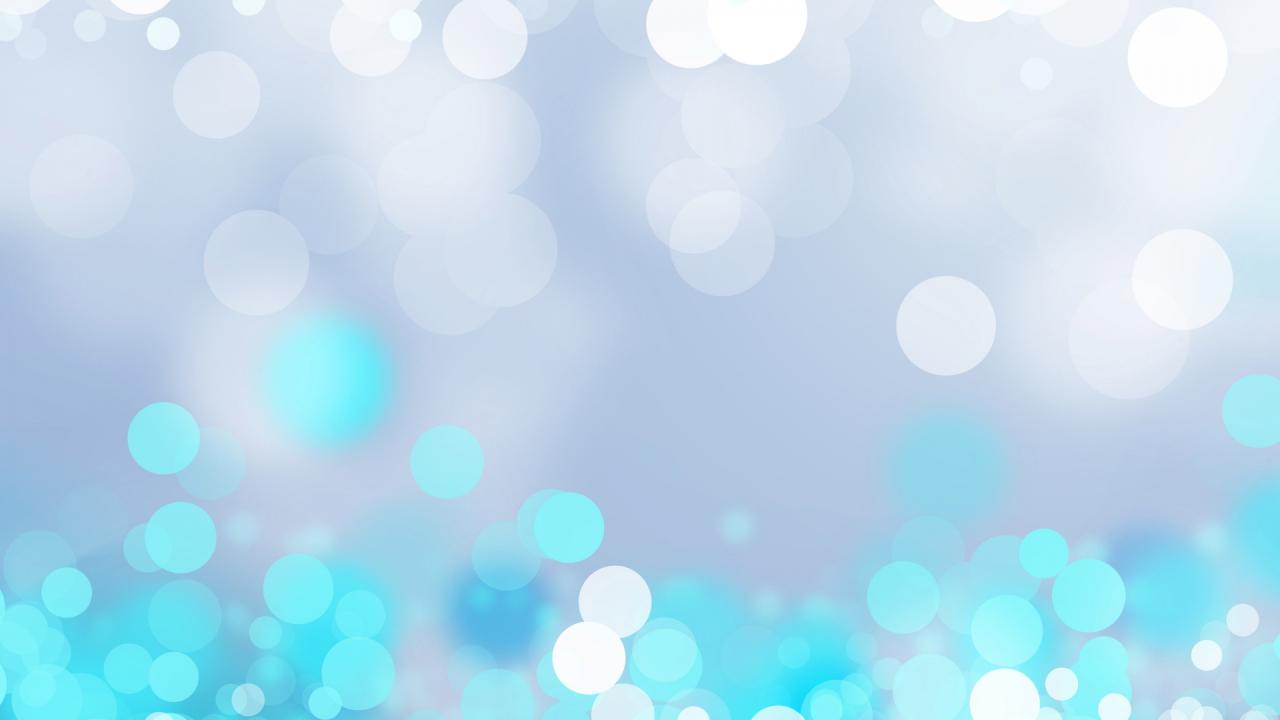 Pénzügyi infók
Havi ösztöndíj: 400 €
Első hét: 8-900 €
Kollégium: 215-300 €/hó
Albérlet: 250- €
Szemeszterbérlet: 150 €
Kerékpár (használt): kb 60 €
Nyomtatás: 4 cent/oldal
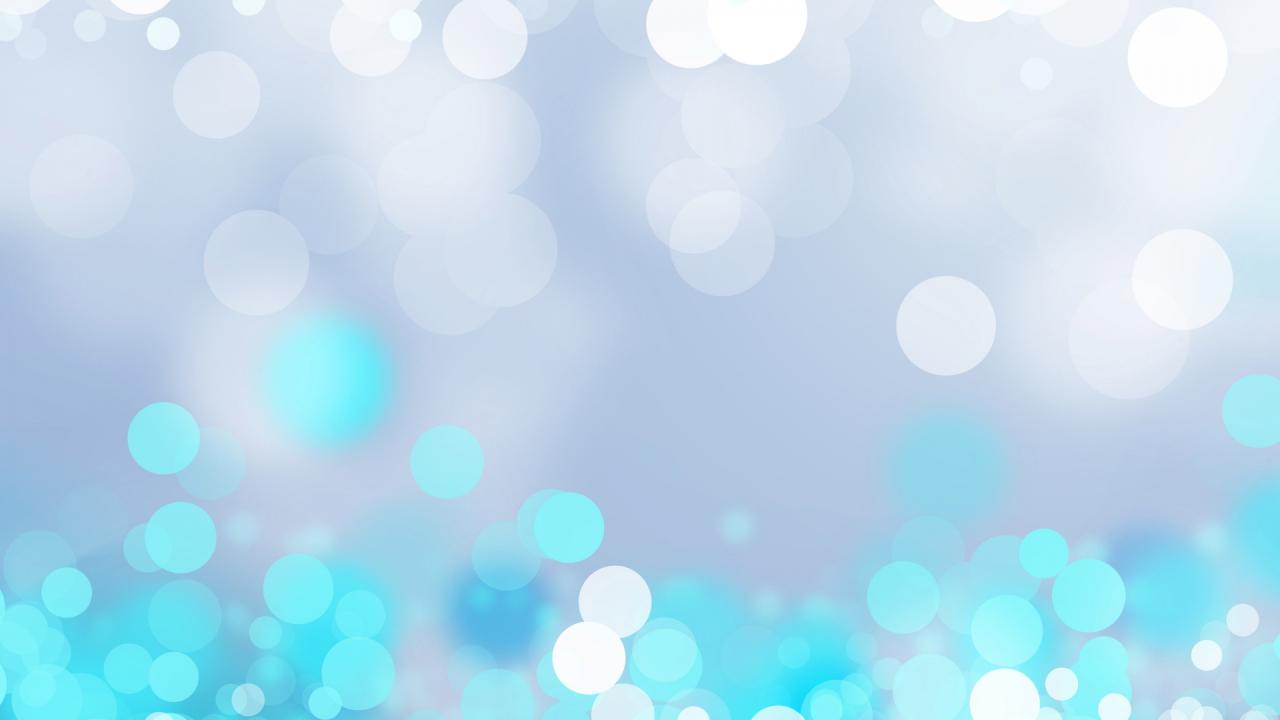 Kollégiumok
Altstadt / Im Neuenheimer Feld
Europahaus I-IV.
1, 2 vagy 4 személyes lakások
Fürdőszoba
Szekrény, asztal, ágy, kisasztalok
Konyhaszekrény, rezsó
Közös programok, különféle kultúrák találkozása
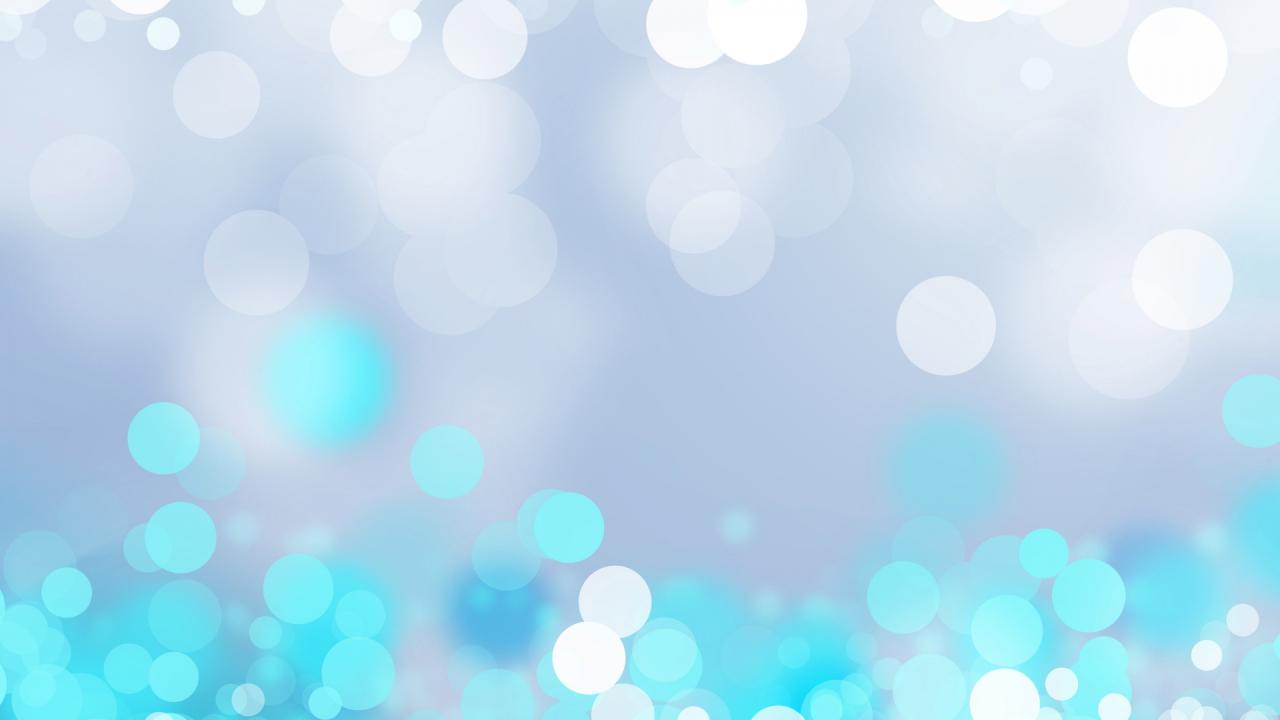 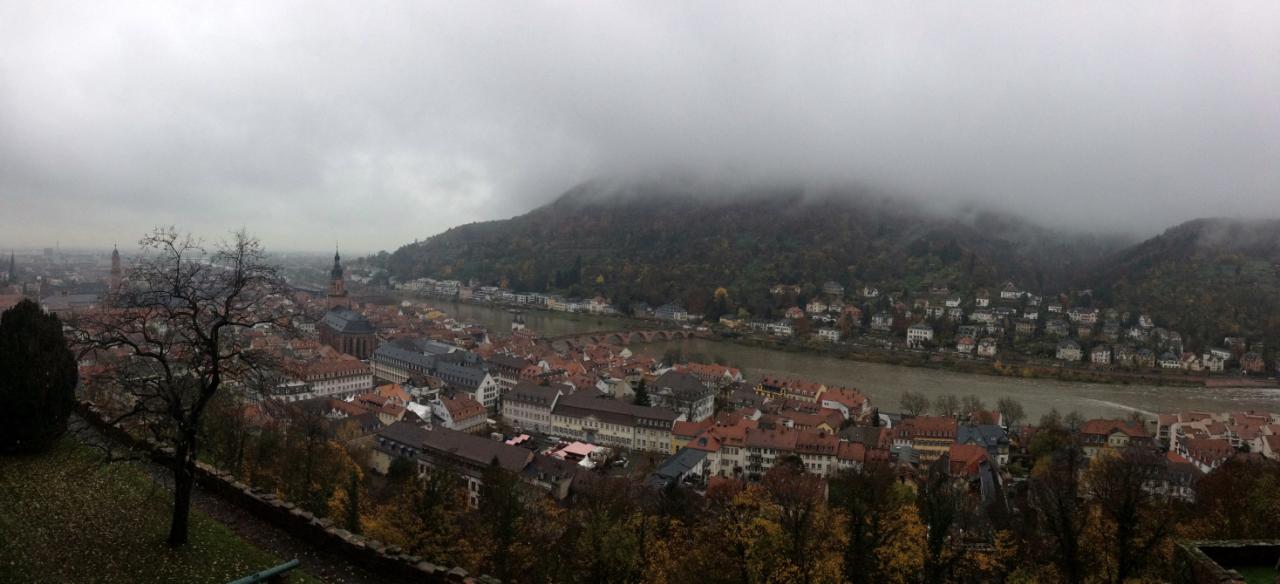 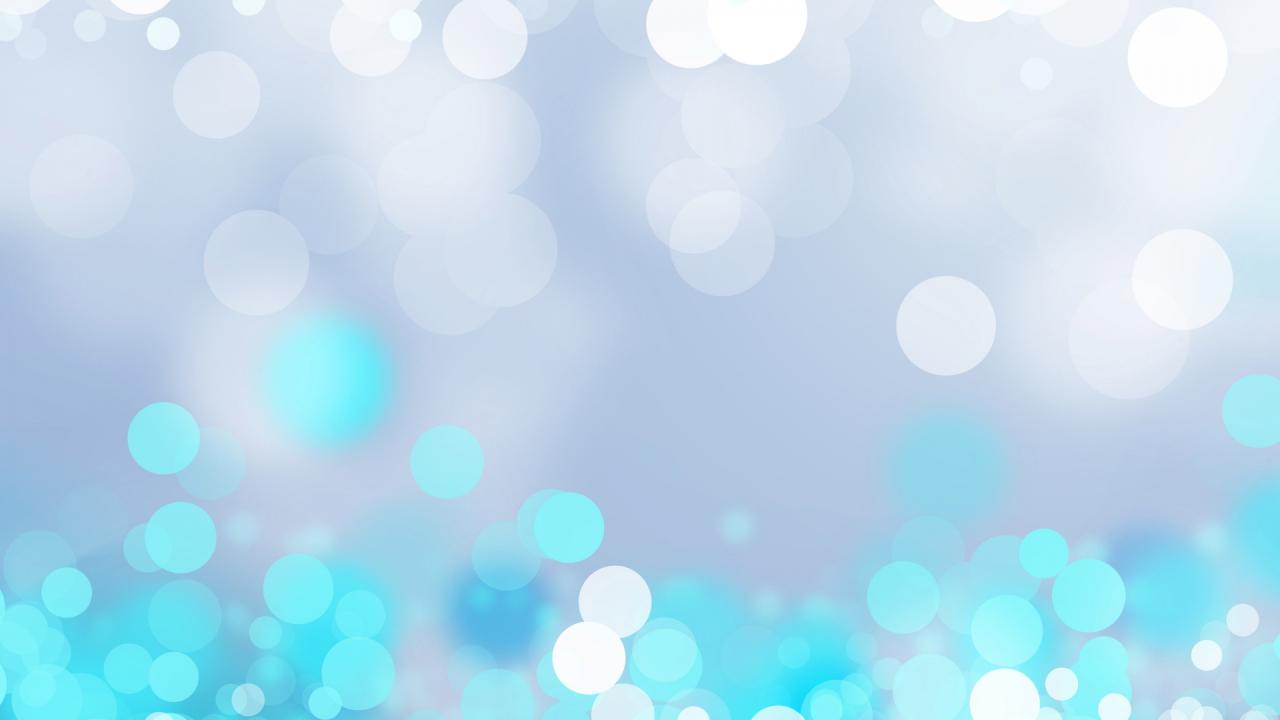 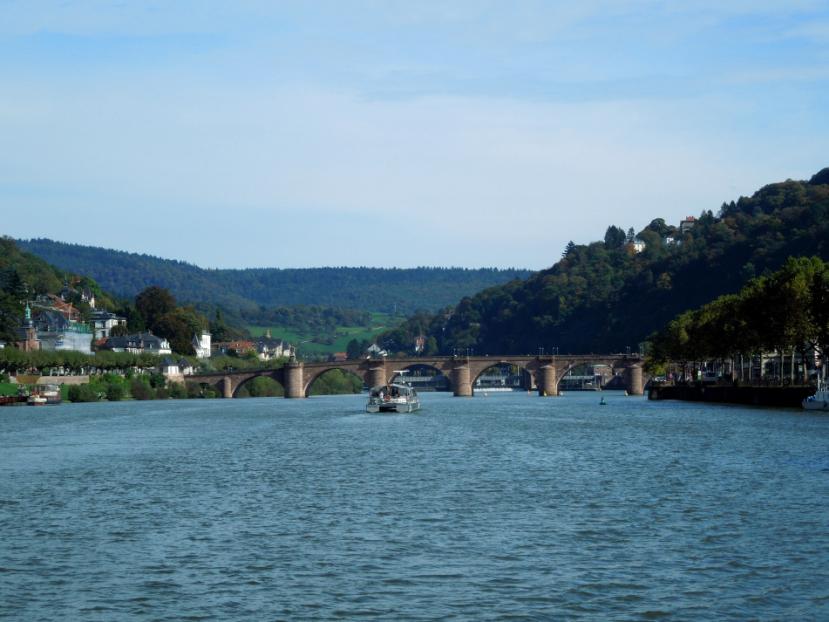 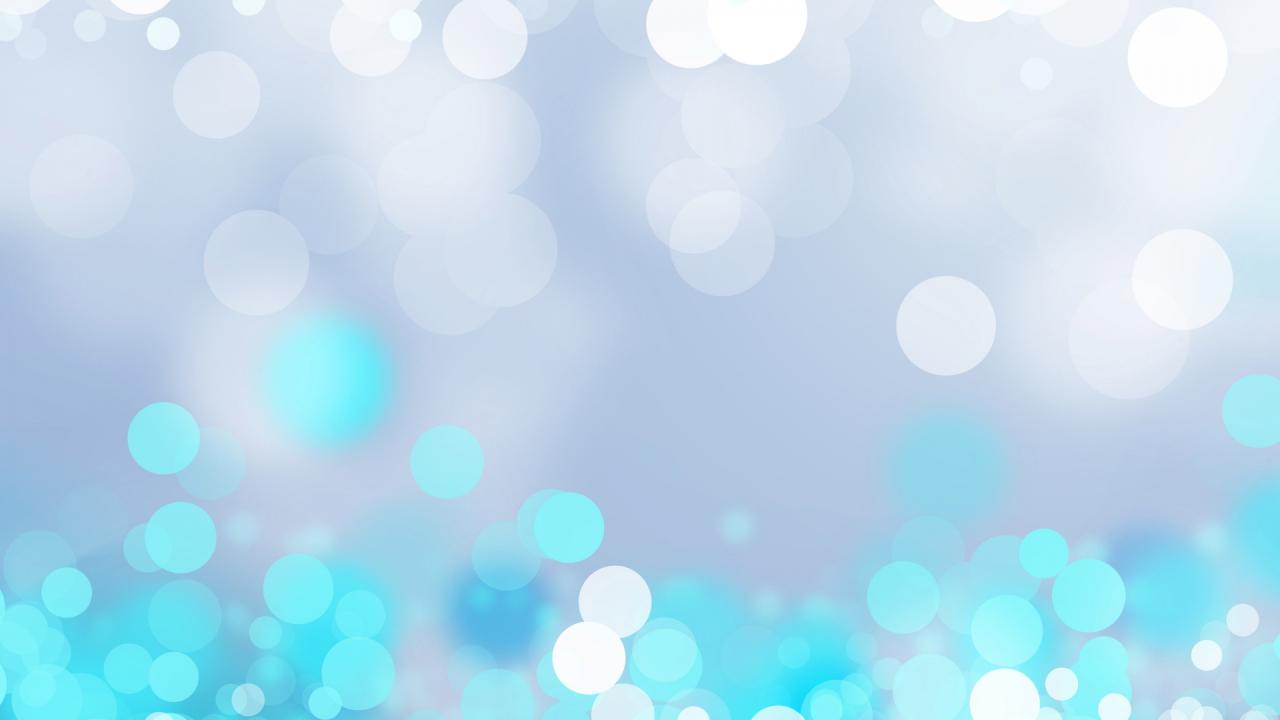 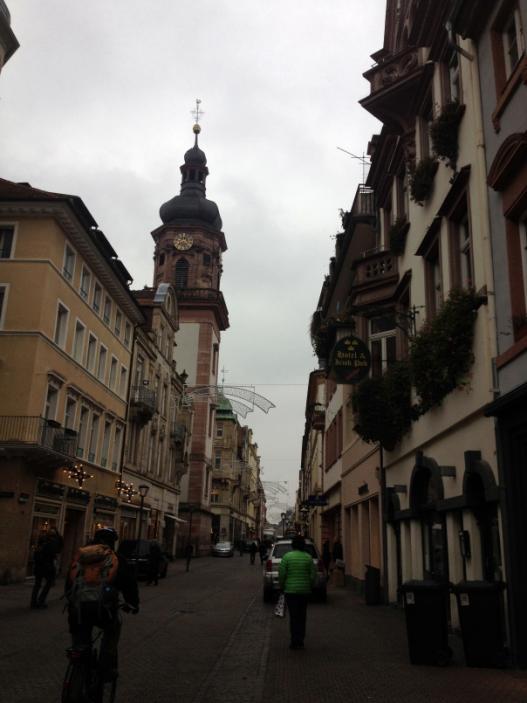 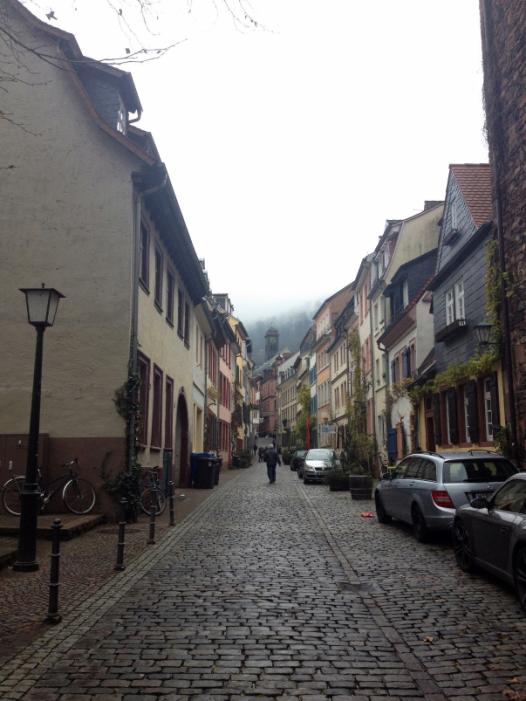 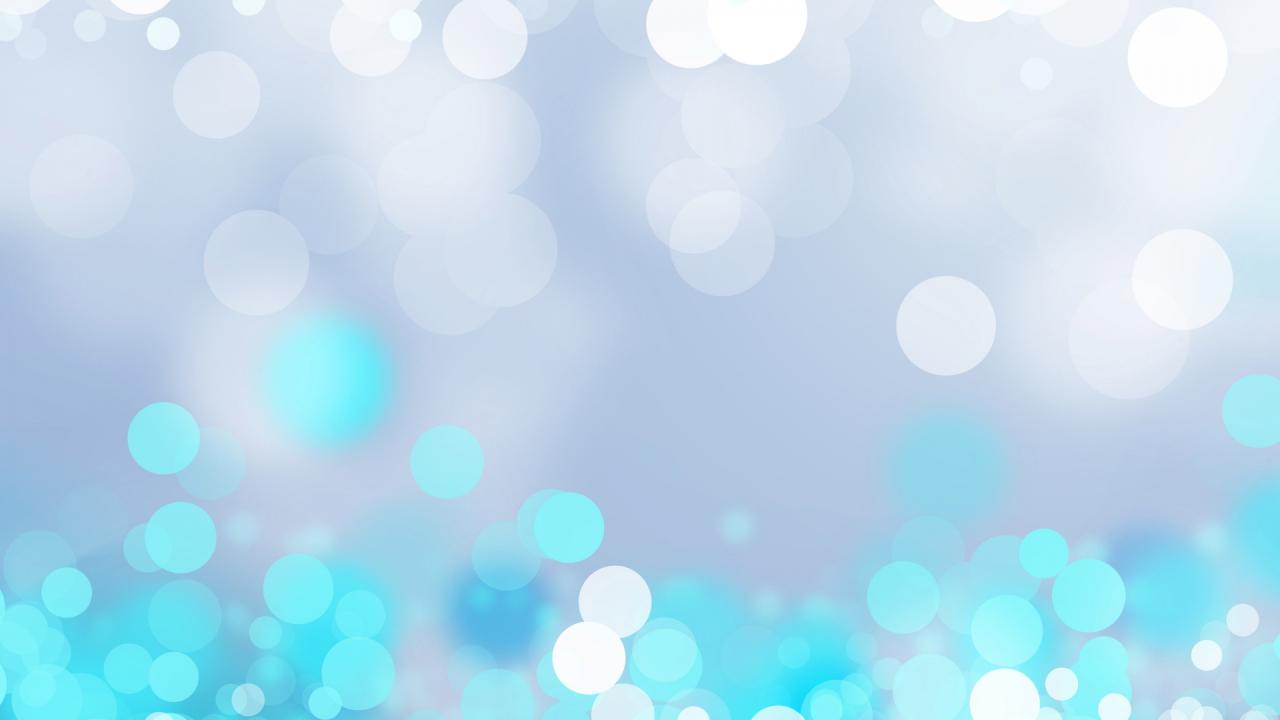 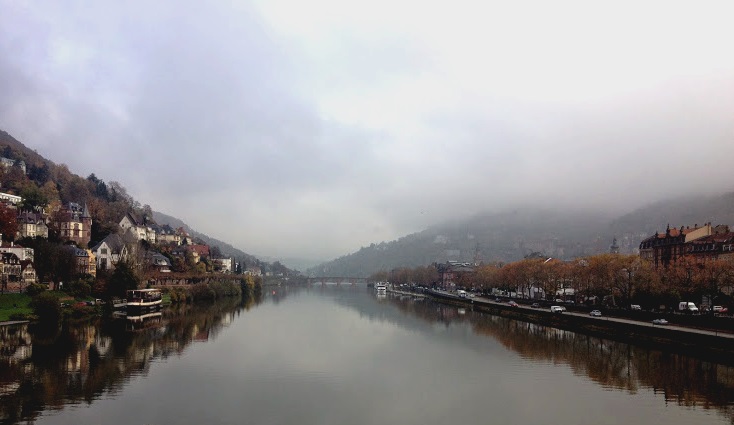 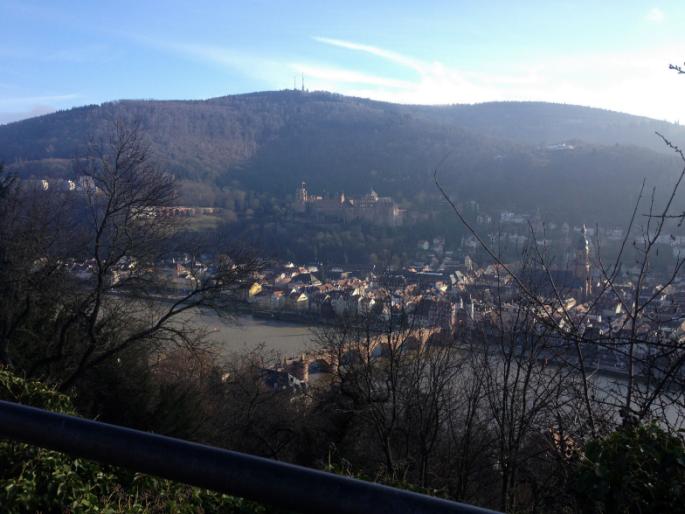 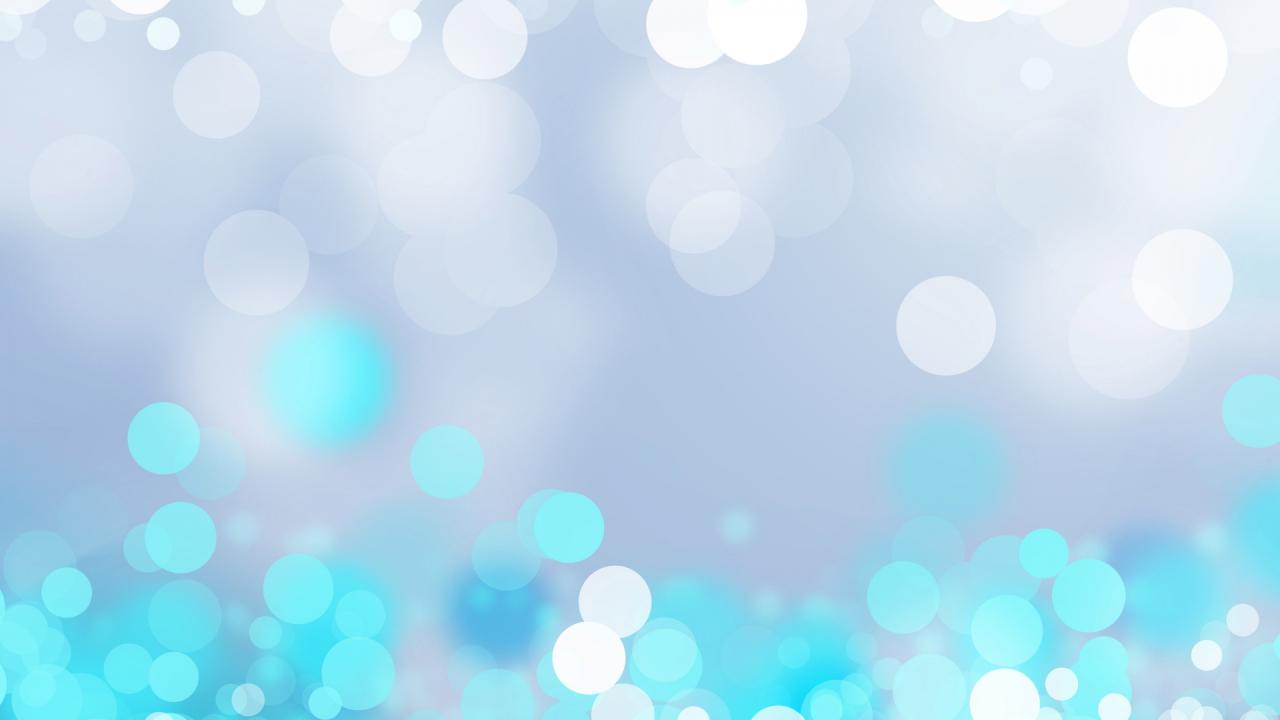 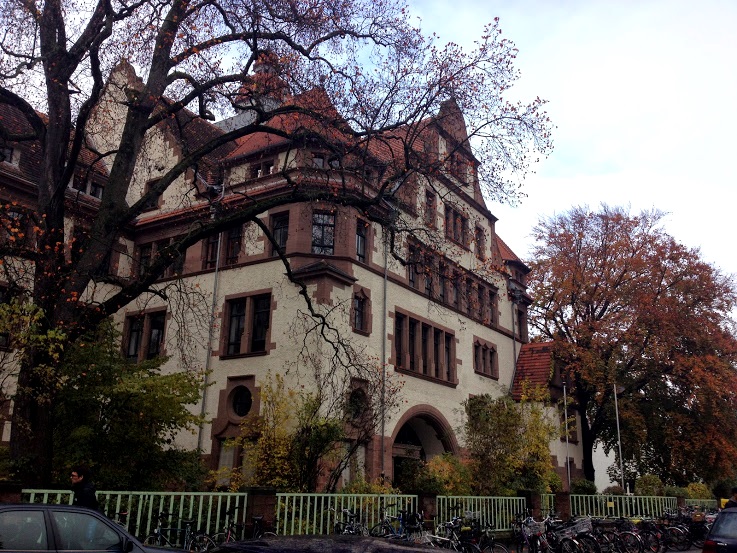 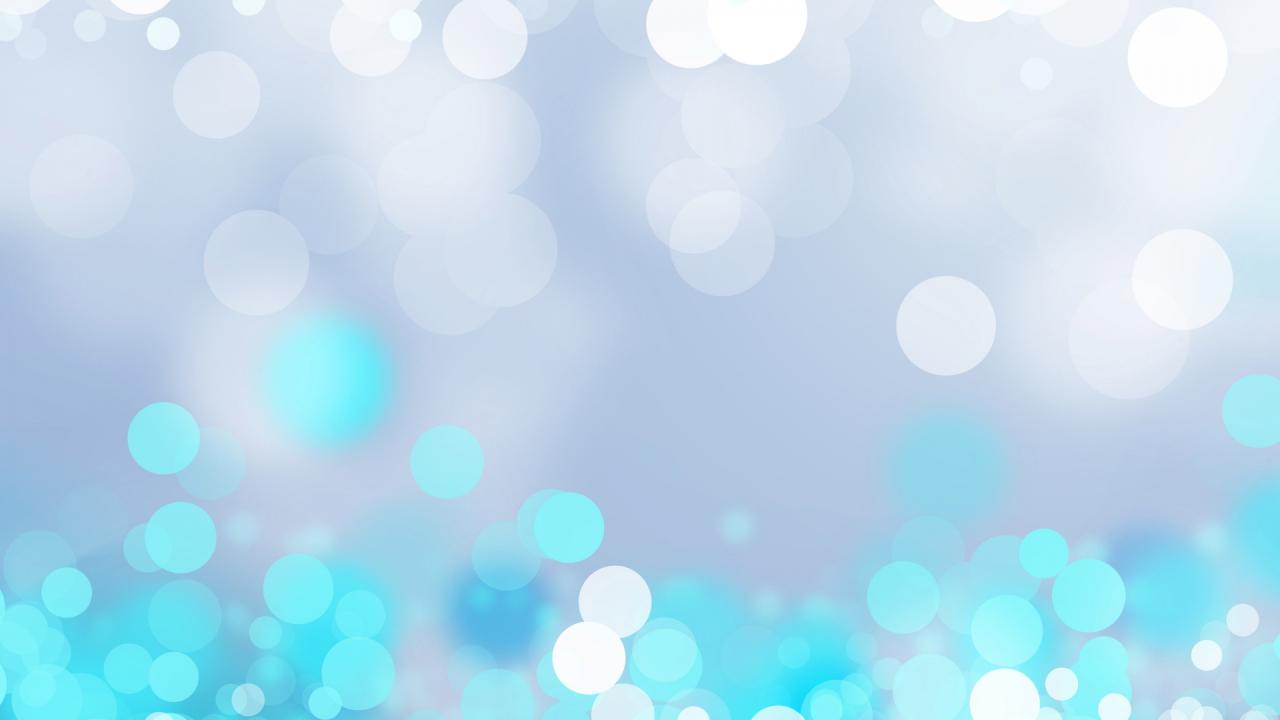 Elérhetőség: http://www.ph-heidelberg.de/
Barbarics Kriszti: krisztib92@gmail.com
Bonhardt Bernadett: bonhardt.bernadett@gmail.com